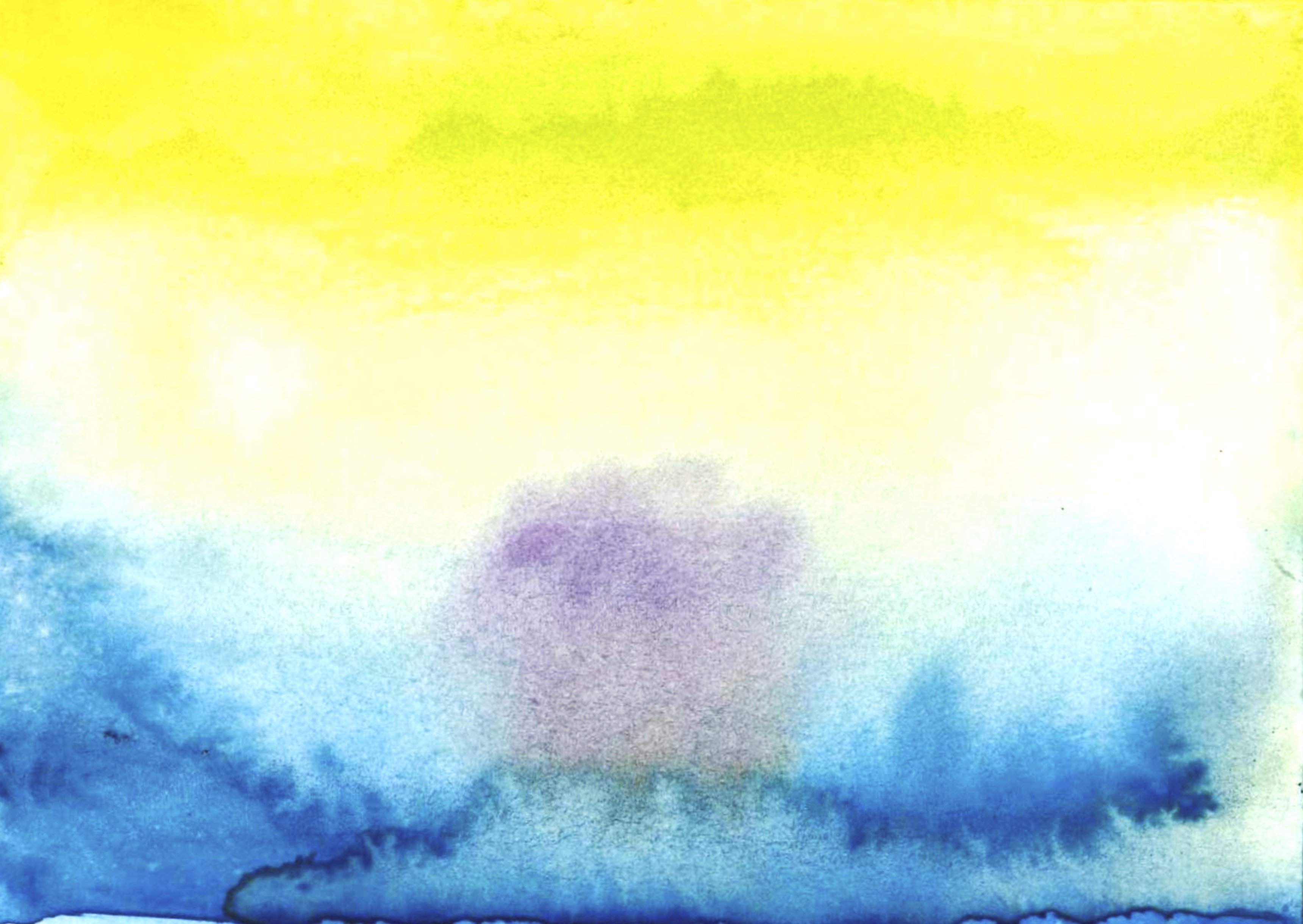 Upwelling region
Oligotrophic region
Oligotrophic region
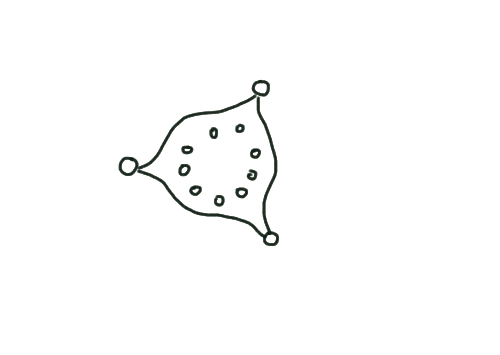 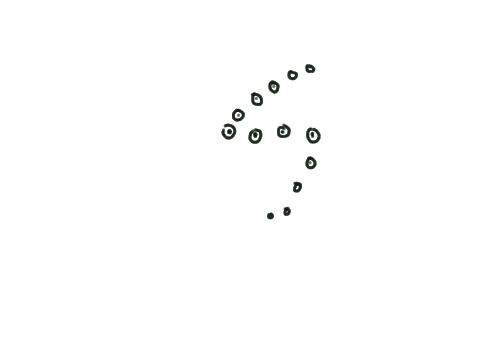 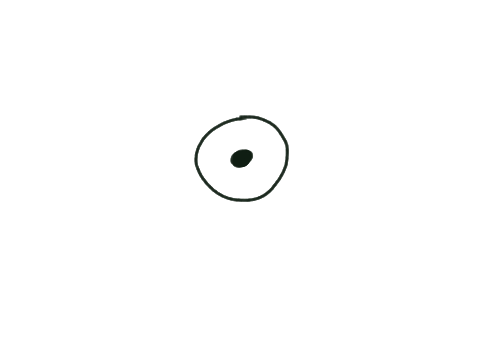 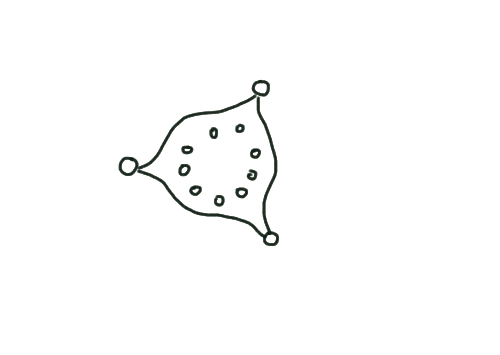 Warming
Warming
Warming
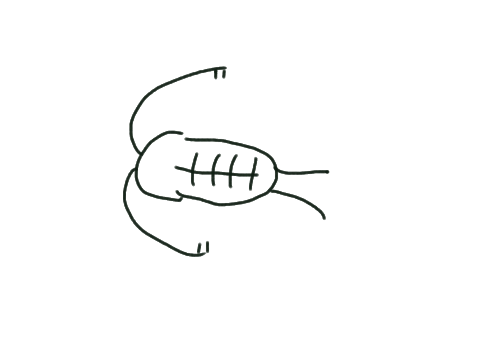 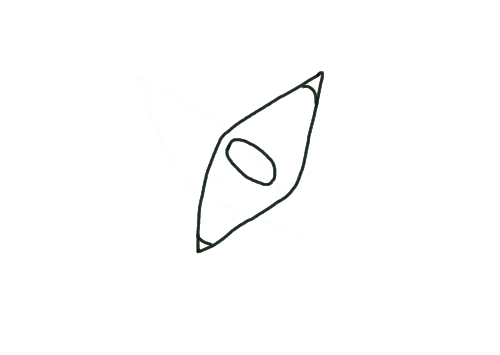 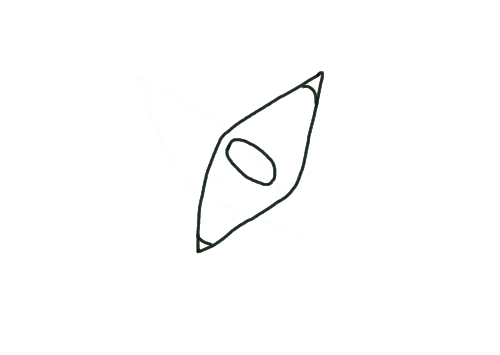 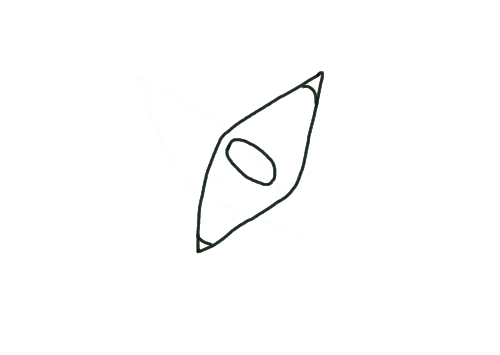 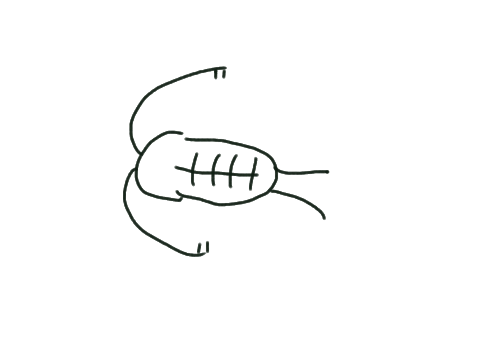 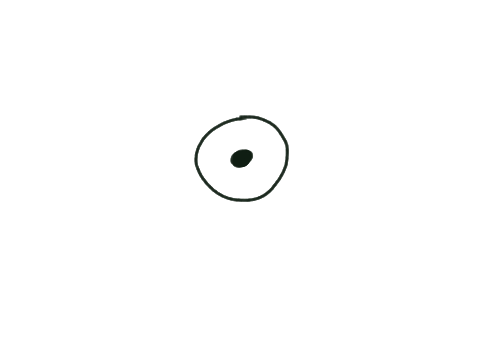 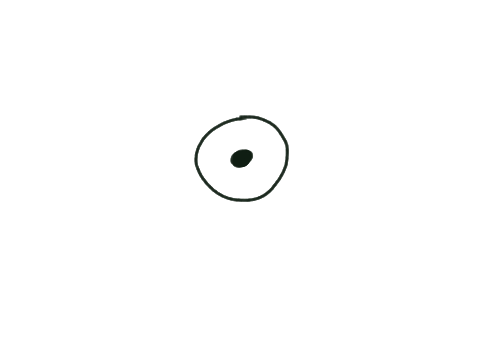 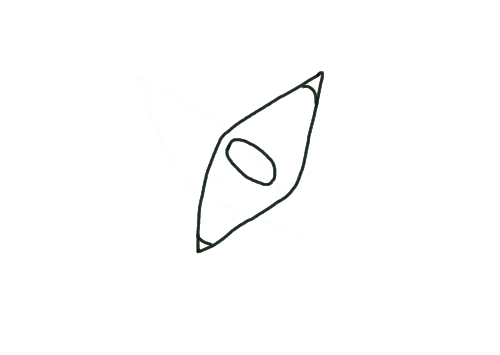 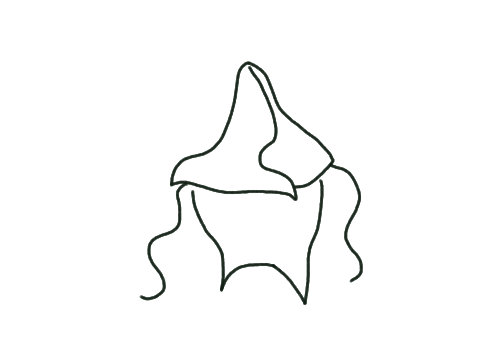 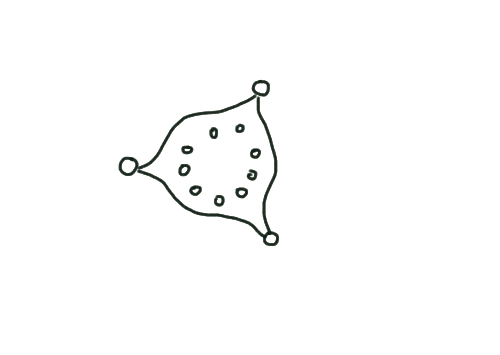 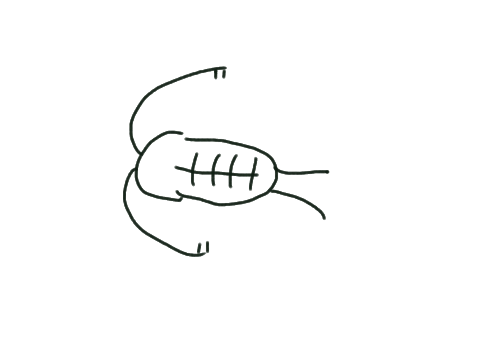 Diazotroph PP
N2 fixation
Grazing
& light
control
Iron
(nutrient)
control
Diazotroph PP
N2 fixation
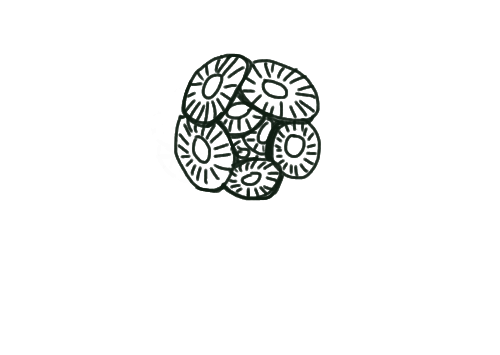 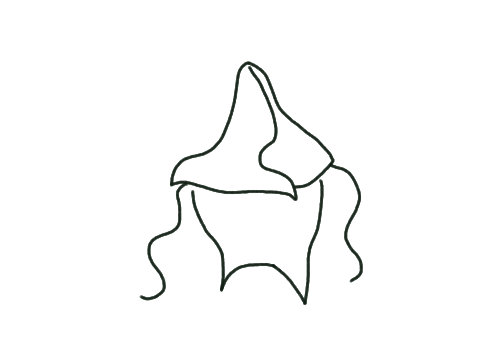 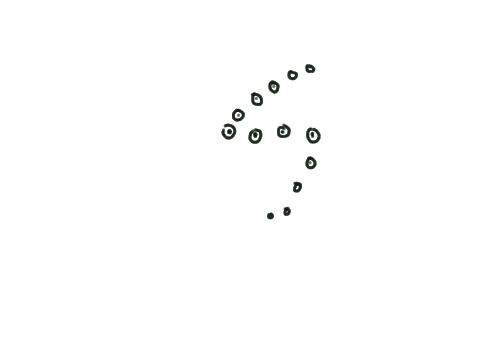 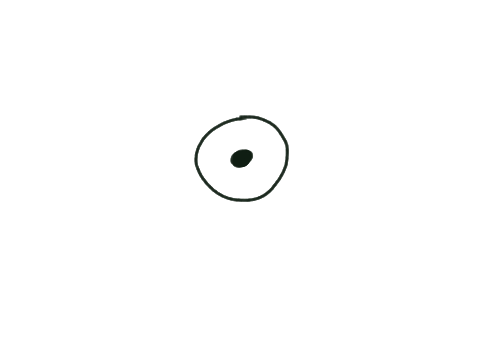 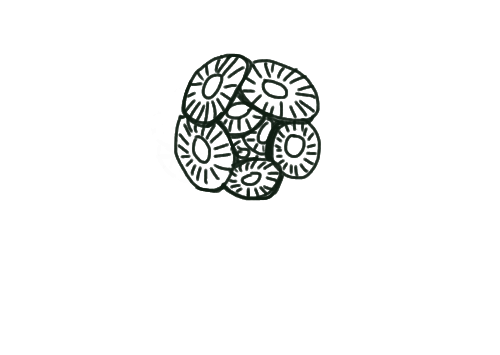 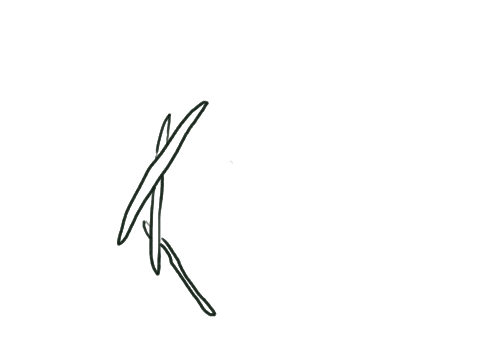 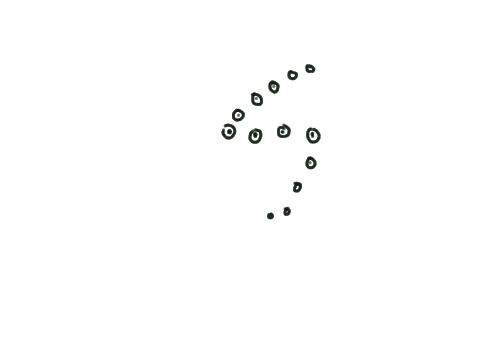 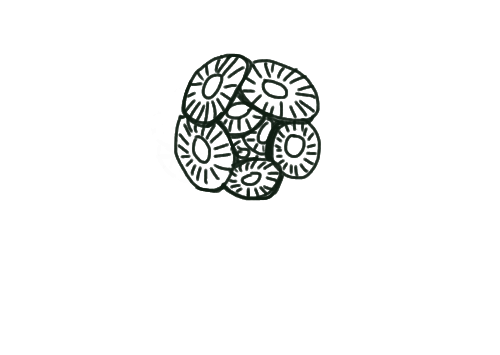 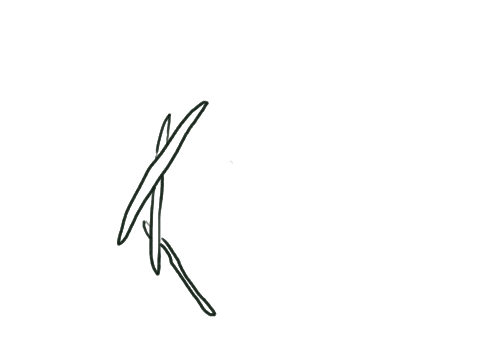 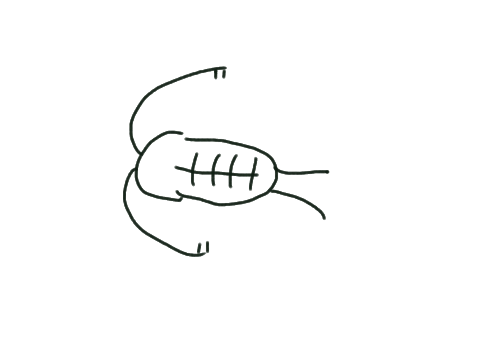 P*
P*
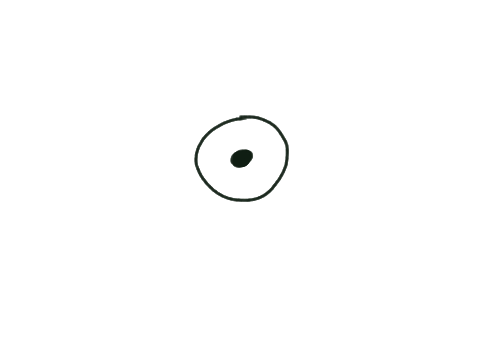 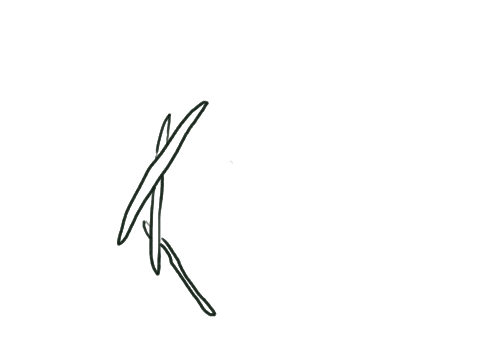 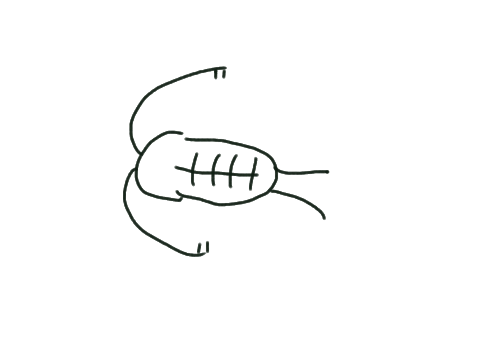 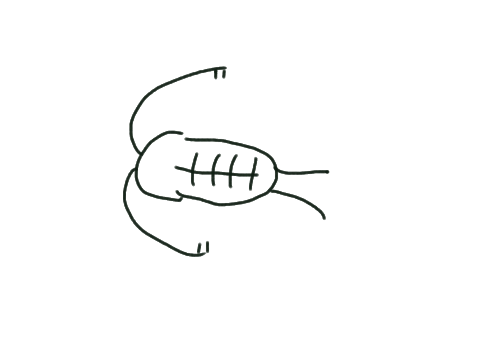 Reduced
upweilling
Export
Export
Oxygen Deficit Zone
Denitrification
Ignore
Iron
With
Iron